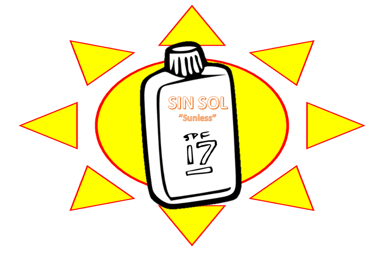 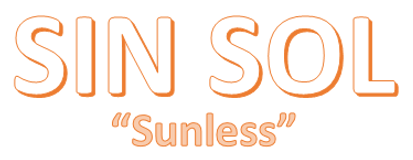 SIN SOL SUNSCREEN
Erin Waire, 
Reilley Chamness, 
and 
Cassidy Craig
[Speaker Notes: All]
Summary of the task
Main goals: 
	- Create the most safe sunscreen with the highest SPF using 	benzophenone-3 and ethylhexylmethoxycinnamate 
	- Create the most durable package to successfully transport the 	sunscreen
	- Optimize the lowest cost for both the ingredients used in the 	sunscreen and the packaging materials 

 The MSDS set a safety maximum for the two chemical used in our sunscreen
	-  Benzophenone-3: 6%
	- Ethylhexylmethoxycinnamate: 7.5%
[Speaker Notes: 3 main 
Cass
Reilley
Erin
Msds erin]
MSDS Safety Precautions
[Speaker Notes: cass]
Cost analysis for the sunscreen ingredients
GOAL PRICE: $0.35
TOTAL PRICE: $0.27 !!!
[Speaker Notes: reilley]
What is LD50 testing?
Tests that are conducted on living things to determine the amount of a chemical is required to kill 50% of the population 
	- 50% survival rate insures that the specific dose will not have a 	harmful effect on the organism 
	- The safest dose of the chemical will have to highest survival rate

 Tested on E. coli (bacteria) and D. pulex (sea fleas)
[Speaker Notes: cass]
Ld50 data
Ethylhexylmethoxycinnamate E.coli Testing (Average)




Ethylhexylmethoxycinnamate D. pulex Testing (Average)
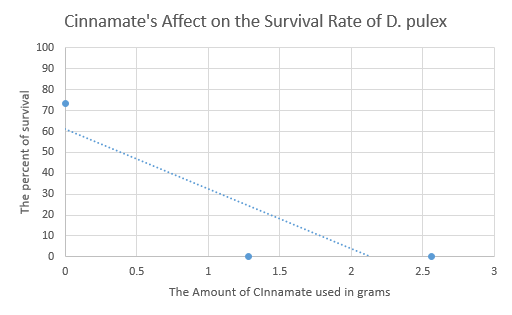 BASED ON THE TRENDLINE, AMOUNTS OF CINNAMATE FROM 0 g TO 0.4 g CAN BE USED BECAUSE THE SURVIAL RATE WOULD BE ABOVE 50%
[Speaker Notes: Erin
cass]
Conclusions from ld50 Ethylhexylmethoxycinnamate tests
As a group, we discuss the solubility of ethylhexylmethoxycinnamate 	
	- Soluble in oil and alcohol 
	- Insoluble in water 
 In the E. coli testing, all three values had a survival rate over 50%
	- E. coli is a bacteria that is stored in alcohol 
	- Ethylhexylmethoxycinnamate was fully and thoroughly mixed into the E. 	coli solution  high survival rate (all over 50%)
[Speaker Notes: reilley]
Conclusions from ld50 Ethylhexylmethoxycinnamate tests
In the D. pulex testing, only the control had a survival rate over 50%
	- D. pulex is a organism that lives in water 
	- Because of its insolubility in water, ethylhexylmethoxycinnamate was not 	able to dissolve into the D. pulex solution  high concentration = no 	survival rate (all 0%)
 Major effect on our testing 
 No other complex organisms that are safely stored or mixed with alcohol to test 
WE CHOSE TO USE THE 50% VAULE OF THE ETHYLHEXYLMETHOXYCINNAMATE BECAUSE OF THE INSOLUBILITY IN WATER 3.26 g
[Speaker Notes: erin]
Recommendations for the formula mix and total cost
Benzophenone-3 E.coli Testing (Average)



Benzophenone-3 D. pulex Testing (Average)
[Speaker Notes: Erin
cass]
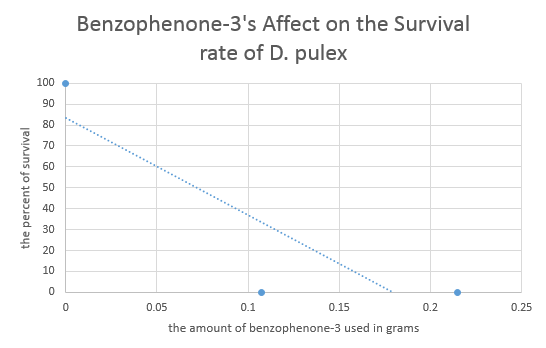 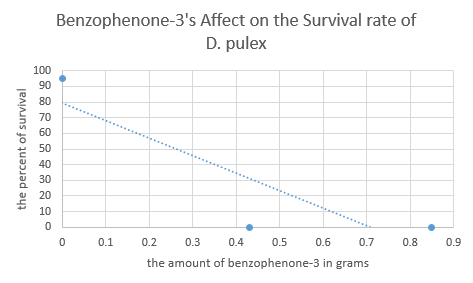 Continued…
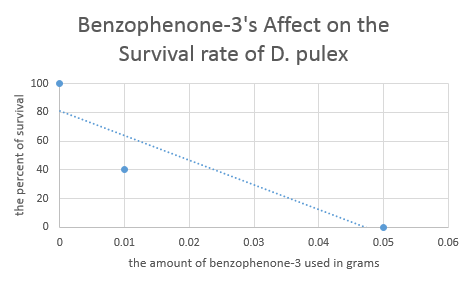 GRAPH 1: 
THE TRENDLINE SUGGESTS THAT AMOUNTS FROM 0 g TO 0.26 g CAN BE USED BECAUSE THE SURVIAL RATE IS ABOVE 50%
GRAPH 2:
THE TRENDLINE SUGGESTS THAT AMOUNTS FROM 0 g TO 0.075 g CAN BE USED BECAUSE THE SURVIAL RATE IS ABOVE 50%
GRAPH 3: 
THE TRENDLINE SUGGESTS THAT AMOUNTS FROM 0 g TO 0.018 g CAN BE USED BECAUSE THE SURVIAL RATE IS ABOVE 50%
[Speaker Notes: reilley]
Conclusions from ld50 Benzophenone-3 tests
As a group, we discuss the solubility of benzophenone-3	
	- Soluble in oil and alcohol 
	- Insoluble in water 
 In the E. coli testing, all three values had a survival rate over 50%
	- E. coli is a bacteria that is stored in alcohol 
	- Benzophenone-3 was fully and thoroughly mixed into the E. coli solution 	 high survival rate (all over 50%)
[Speaker Notes: reilley]
Conclusions from ld50 Benzophenone-3 tests
In the D. pulex testing, only the control had a survival rate over 50%
	- D. pulex is a organism that lives in water 
	- Because of its insolubility in water, the benzophenone-3 was not able to 	dissolve into the D. pulex solution  high concentration = no 	survival rate (all 0%)
 Major effect on our testing 
 No other complex organisms that are safely stored or mixed with alcohol to test 
WE CHOSE TO USE THE 100% VAULE OF THE BENZOPHENONE-3 BECAUSE OF THE INSOLUBILTY IN WATER 5.22 g
[Speaker Notes: Decided to conduct more tests on the Benzophenone  longer survival rate (time)  could see the sea fleas dying almost as soon as they entered the Cinnamate
Before we found the major flaw in our experiment that would have saved a lot of time 
cass]
Recommendation for the sunscreen formula
[Speaker Notes: cass]
SPF (Sun protection factor)
The SPF depends on the amount of specific chemicals used in the sunscreen
 Ethylhexylmethoxycinnamate: 1% corresponds to an SPF of 2
 Benzophenone-3: 1% corresponds to an SPF of 1.5

We used 3.75% Ethylhexylmethoxycinnamate and 6% Benzophenone-3
	- Ethylhexylmethoxycinnamate: 	3.75% × 2 = 7.5 SPF
	- Benzophenone-3: 	5.44% × 1.5 = 8.16 SPF
TOTAL SPF: 16
[Speaker Notes: Reilley / erin]
Visual Representation of Initial Material Findings
KEY: 

No Damage: 3
Little Damage: 2
Lots of Damage: 0

TOTAL AMOUNT OF POINTS IN EACH SECTION: 18
[Speaker Notes: erin]
Justification of Materials Selected for Package Construction
[Speaker Notes: reilley]
Cost analysis of the package
Maximum budget (using glue) - $3.00
Maximum budget (without glue) - $4.00
Our materials:
	- 1 cardboard square - $1.00
	- 2 plastic bagS - $1.00 ($0.50 each)
	- 1 wax paper - $0.50
	- Glue
TOTAL COST: $2.50 !!!
[Speaker Notes: cass]
Package Design
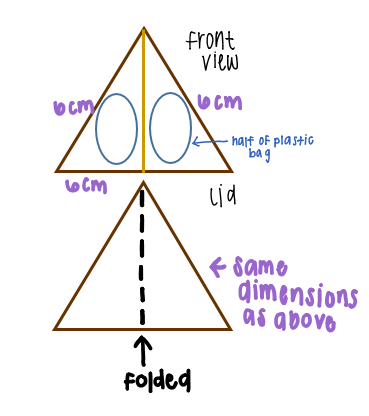 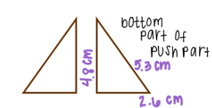 [Speaker Notes: all]
Product Testing Results